Semantisatieverhaal AA:
Mijn opa en oma hebben een vakantiehuisje midden in een groot natuurgebied. Zo noem je het stuk land waar veel dieren leven en planten groeien.  Afgelopen week, vorige week,  ging ik op weg om daar met mijn ouders een weekje vakantie te houden. Toen we de voordeur openmaakten, zagen we direct dat de hele benedenverdieping blank stond, dat alles onder water stond. Alle meubels stonden in het water. Boeken en keukengerei dreven rond. We ontdekten ook dat de diepvries het niet meer deed. Dat kwam doordat er water in de motor was terechtgekomen. Dat is op een plaats komen. De lekkere ijsjes van oma waren al aan het smelten, zo noem je zacht en vloeibaar worden als het warm wordt. We gingen natuurlijk op onderzoek uit en zagen snel wat de oorzaak van de wateroverlast was: er was een waterleiding kapot gegaan. Het lukte ons om de hoofdkraan (extra klik) dicht te draaien zodat het niet erger werd. Ook probeerden we het water zo goed mogelijk naar buiten te vegen. Snel maakten we met handdoeken een soort dijk voor de ingang van de keuken (extra klik), zodat het water buiten de keuken zou blijven en de koelkast en de diepvries weer droog konden worden. De dijk is (eigenlijk) de hoge strook land langs een rivier of een zee om het land droog te houden. Omdat alles nat geworden was, konden we niet in het vakantiehuisje blijven en gingen we weer terug naar ons eigen huis. Ik vond dat heel jammer. Komende week, de week die nu komt, is er pas een loodgieter die tijd heeft om de waterleiding te repareren. Wie van jullie heeft ook wel eens wateroverlast gehad thuis?
AA
[Speaker Notes: Woordenoverzicht:

het natuurgebied: het stuk land waar veel dieren leven en planten groeien
blank staan: onder water staan
afgelopen: vorige, wat voorbij is
terechtkomen: op een plaats komen
smelten: zacht en vloeibaar worden als het warm wordt
de dijk: de hoge strook land langs een rivier of een zee om het land droog te houden
komend: wat nu komt]
Gerarda Das
Marjan ter Harmsel
Mandy Routledge
Francis Vrielink
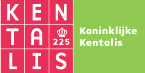 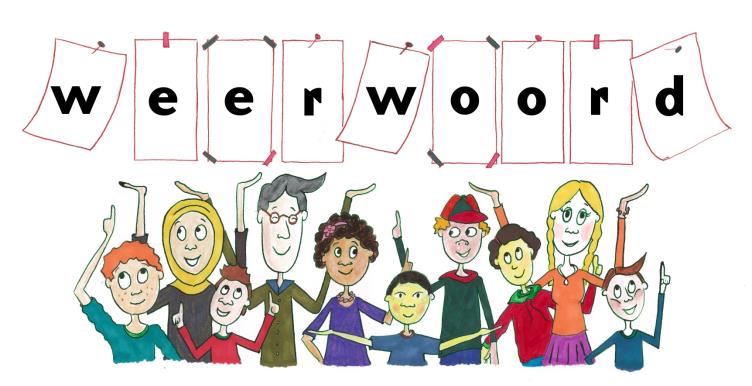 Week 2  – 9 januari 2024
Niveau AA
het natuurgebied
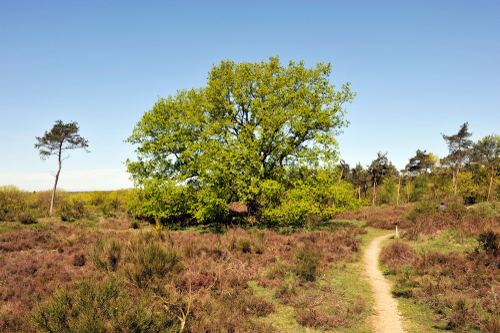 afgelopen
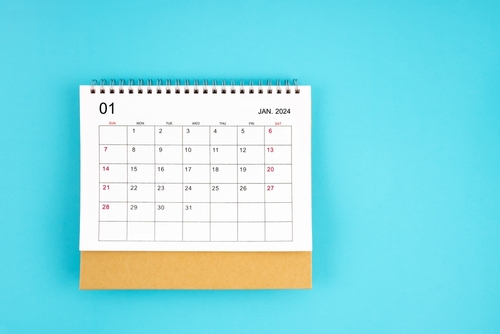 nu
blank staan
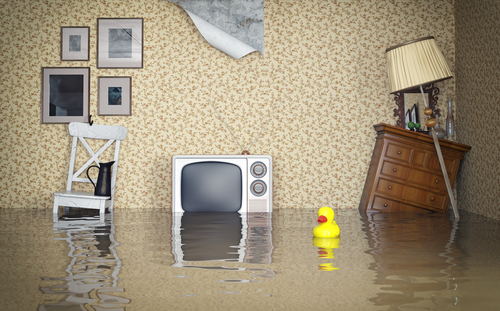 terechtkomen
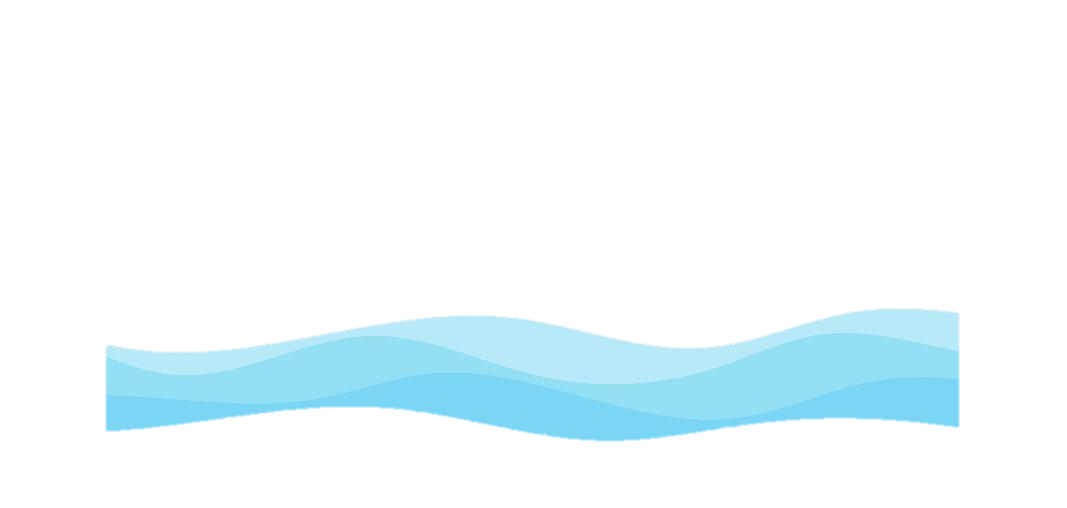 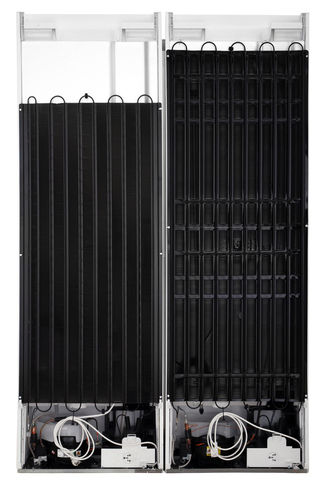 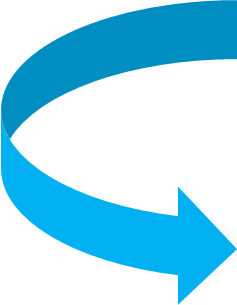 smelten
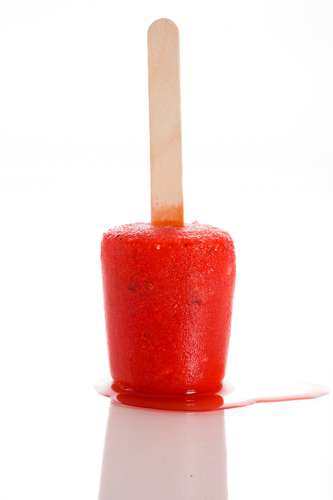 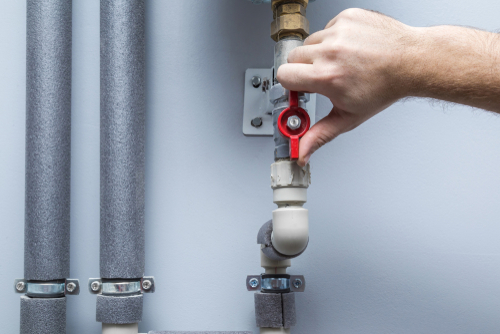 de hoofdkraan
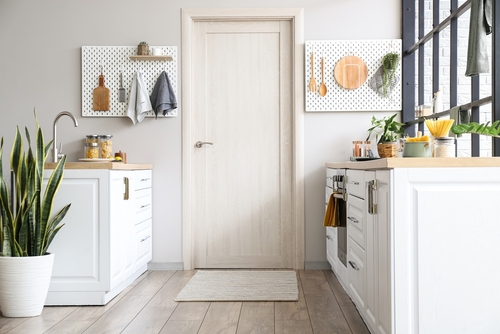 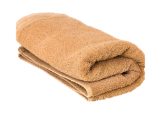 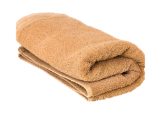 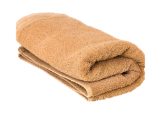 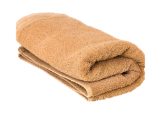 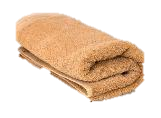 de dijk
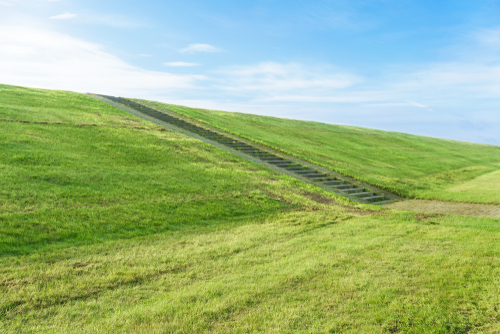 komend
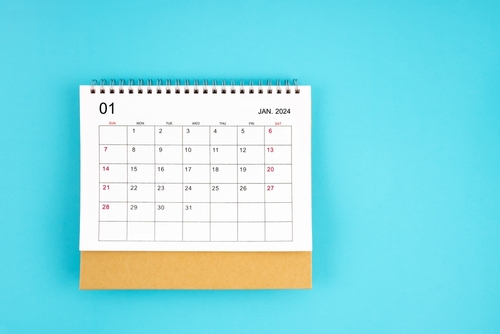 nu
Op de woordmuur:
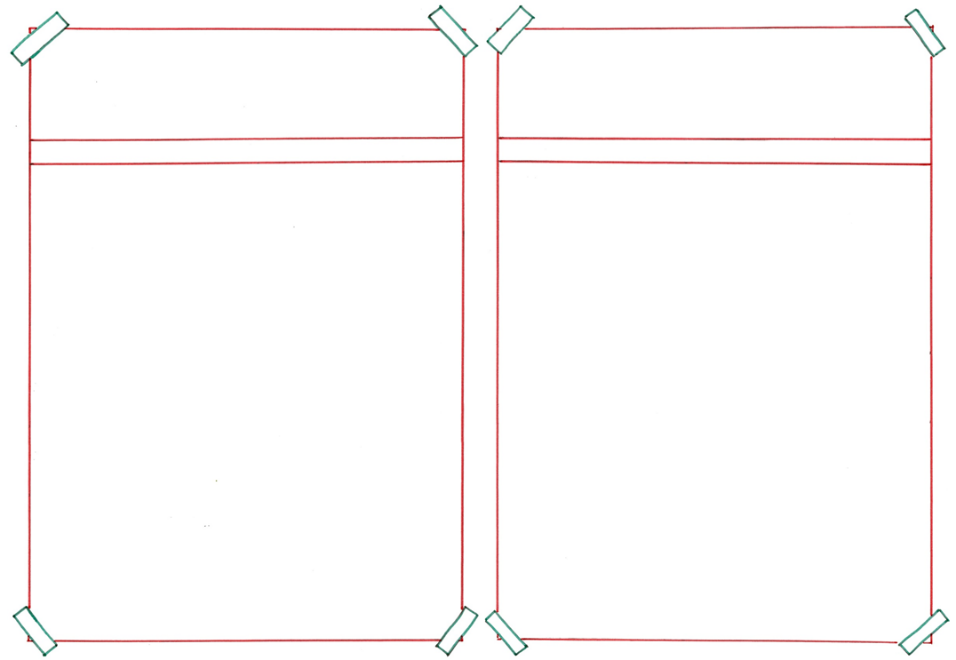 afgelopen
komend
= wat nu komt
 
 
 
 
 
  

Komende week komt een loodgieter om de waterleiding te repareren
= vorige, wat voorbij is

  
 
 

 

Afgelopen week ging ik met mijn ouders een weekje op vakantie.
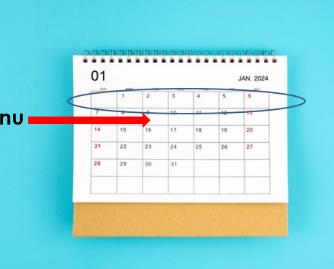 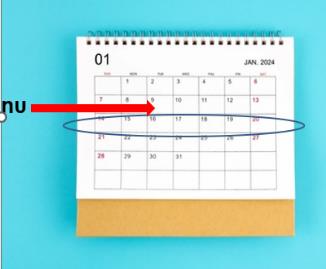 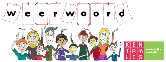 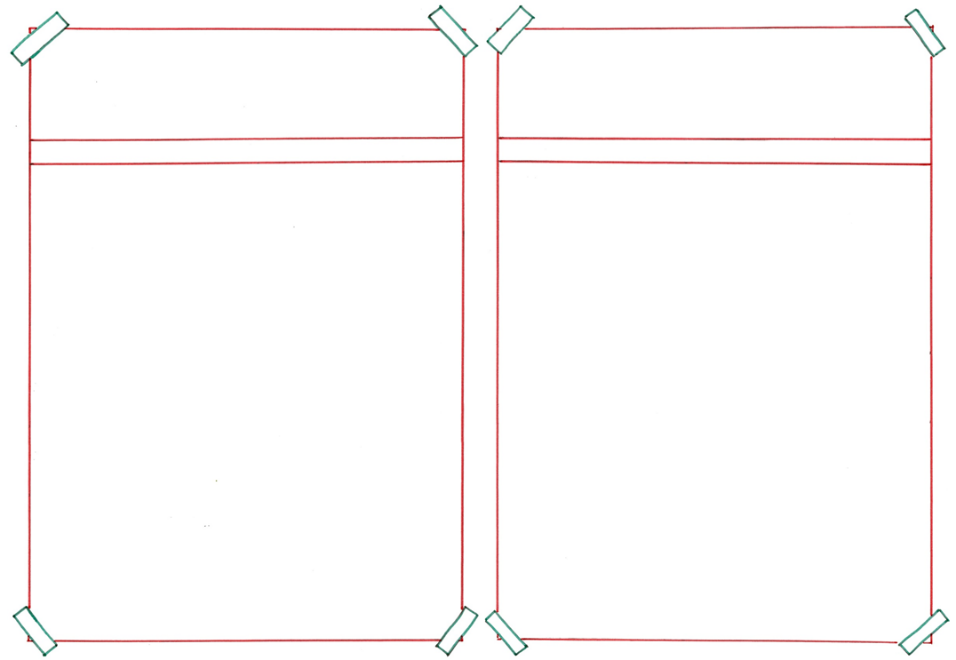 smelten
bevriezen
= ijs worden
 
 
 
 
 
  


De ijsjes bevriezen in de diepvries.
= zacht en vloeibaar worden als het warm wordt
  
 
 

   
De lekkere ijsjes zijn aan het smelten.
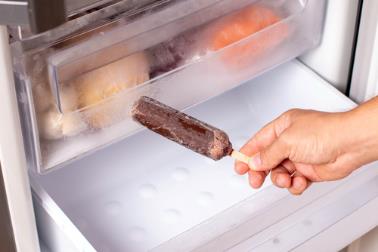 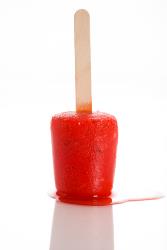 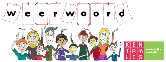 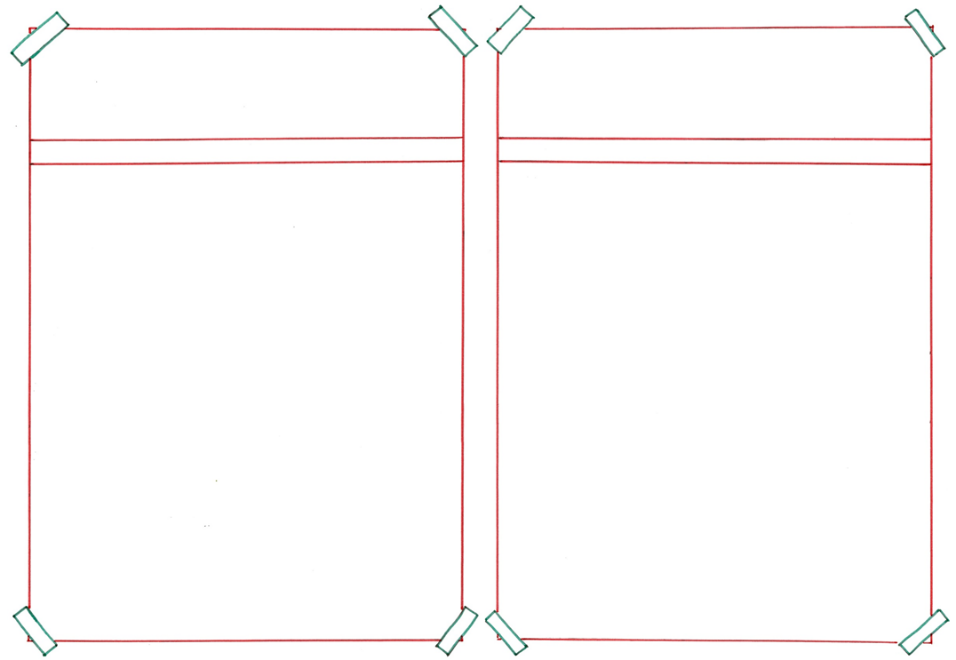 droog zijn
blank staan
= zonder water zijn
 
 
 
 
 
  

Gelukkig is de bovenverdieping nog droog.
= onder water staan

  
 
 

 
   
De keuken en de woonkamer staan blank.
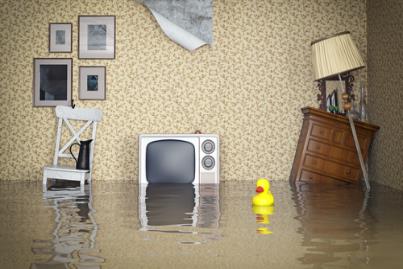 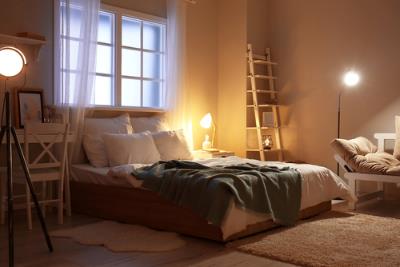 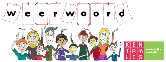 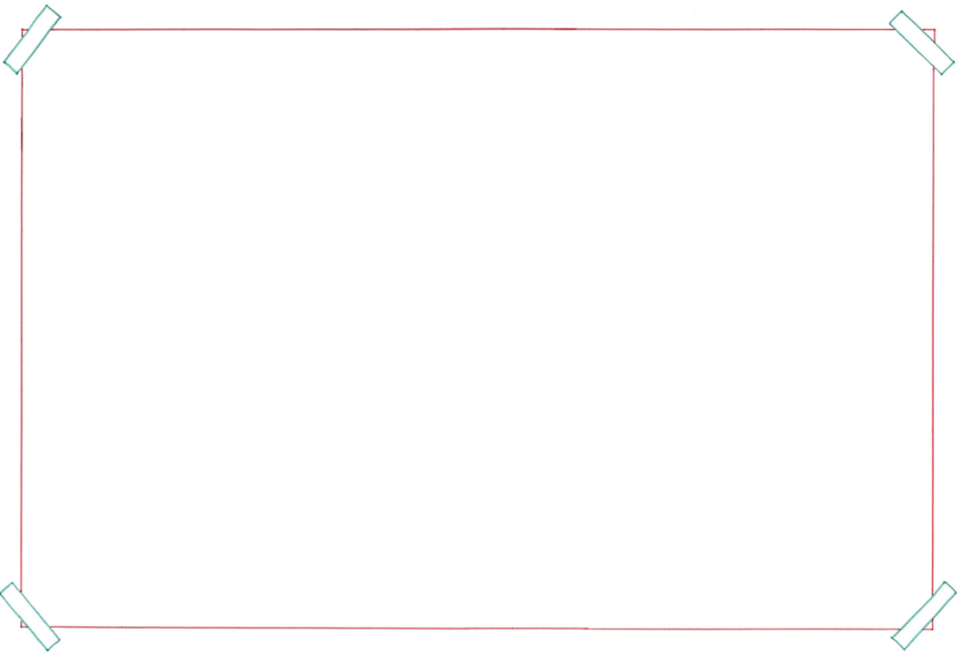 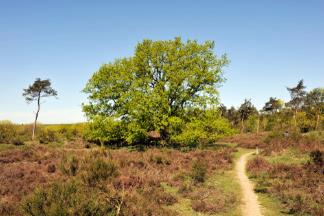 wandelen
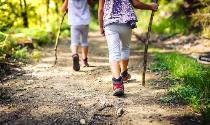 het natuurgebied
= het stuk land waar veel dieren leven en planten groeien
het wild
de uitkijktoren
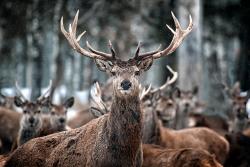 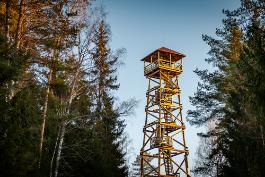 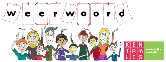 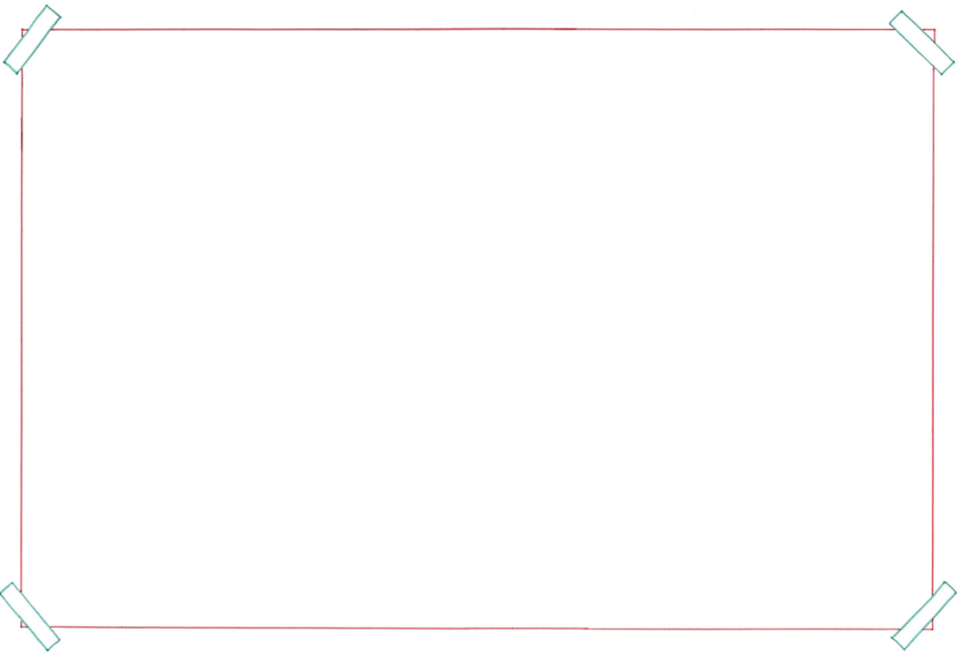 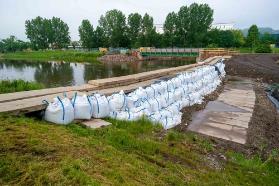 verstevigen
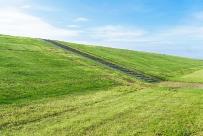 de dijk
= de hoge strook land langs een rivier of een zee om het land droog te houden
hoogwater
bewaken
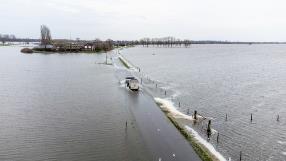 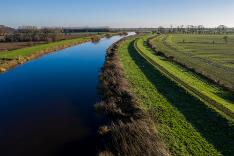 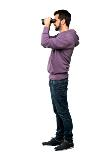 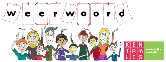 terechtkomen= op een plaats komen









Het water is in de motor van de diepvries terechtgekomen.
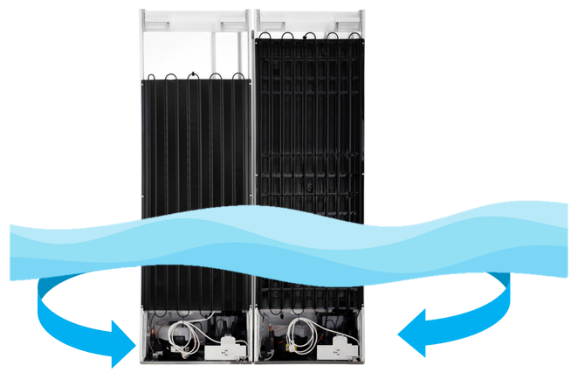 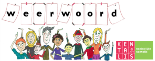